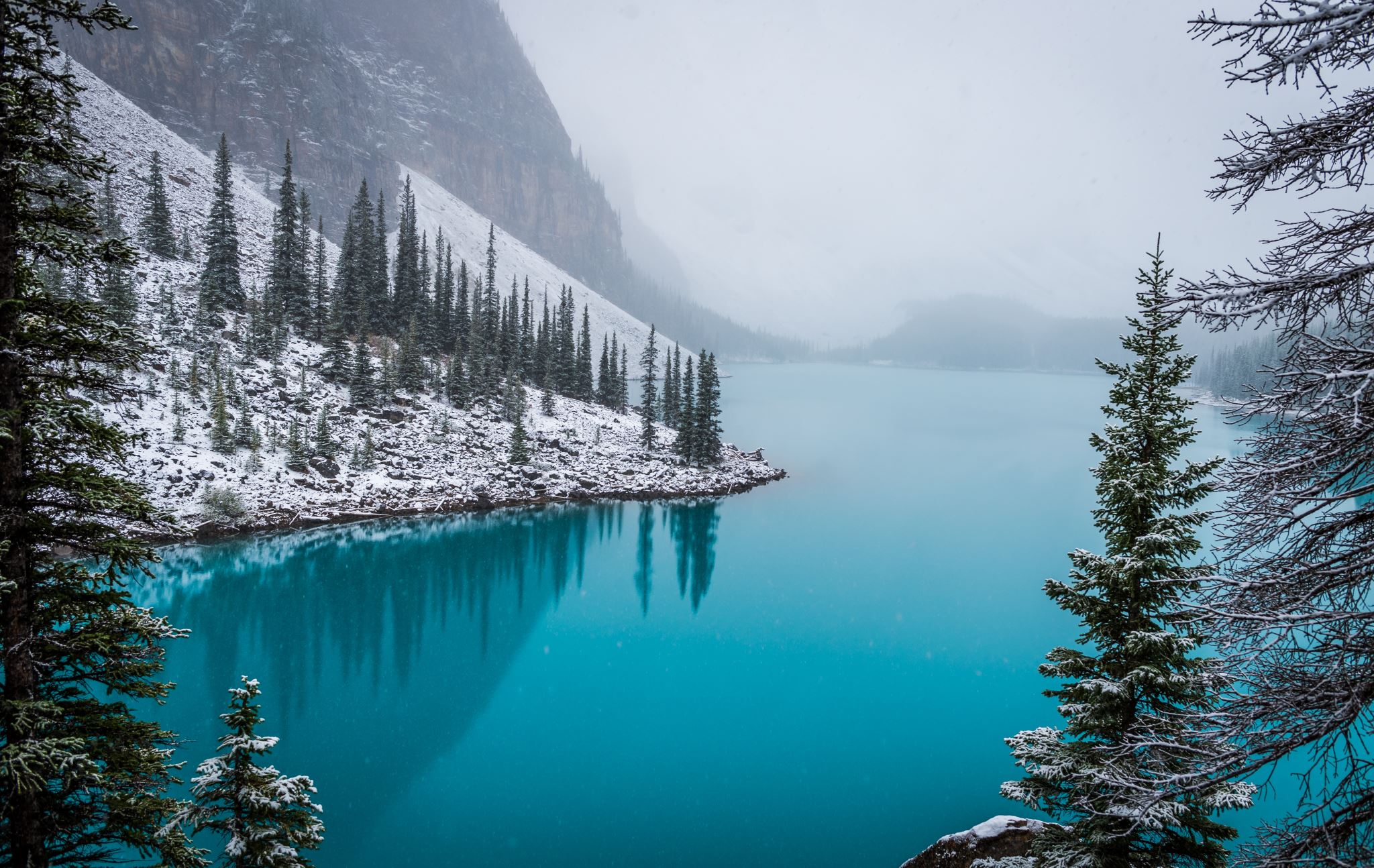 CSC 113Exceptions 2
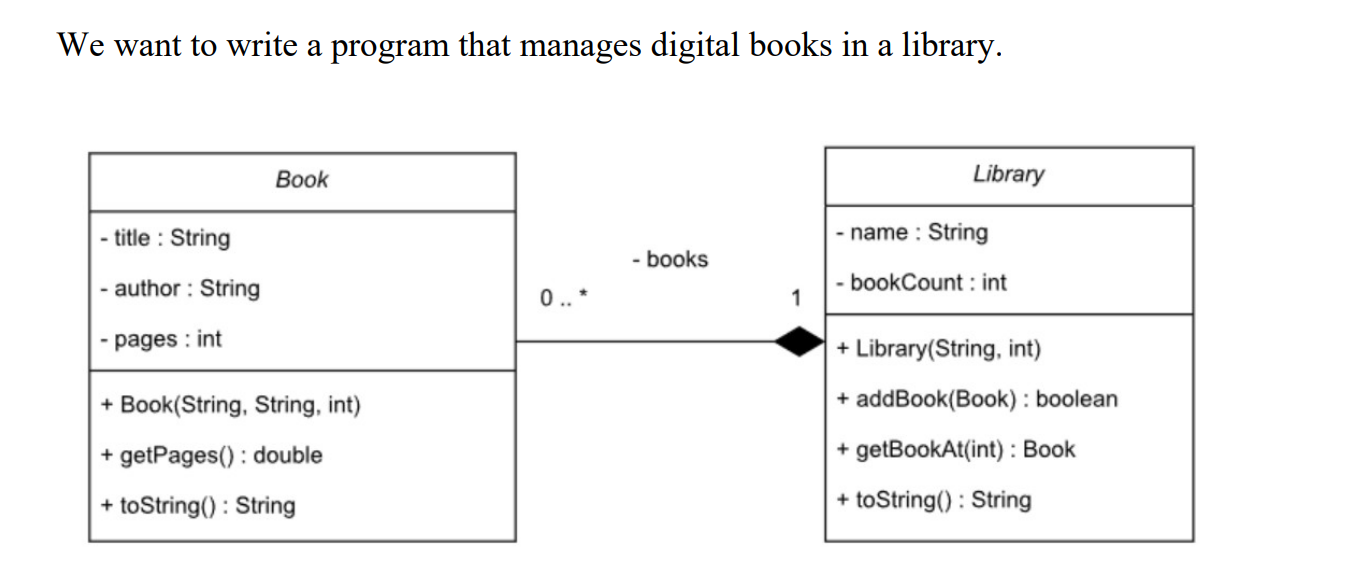 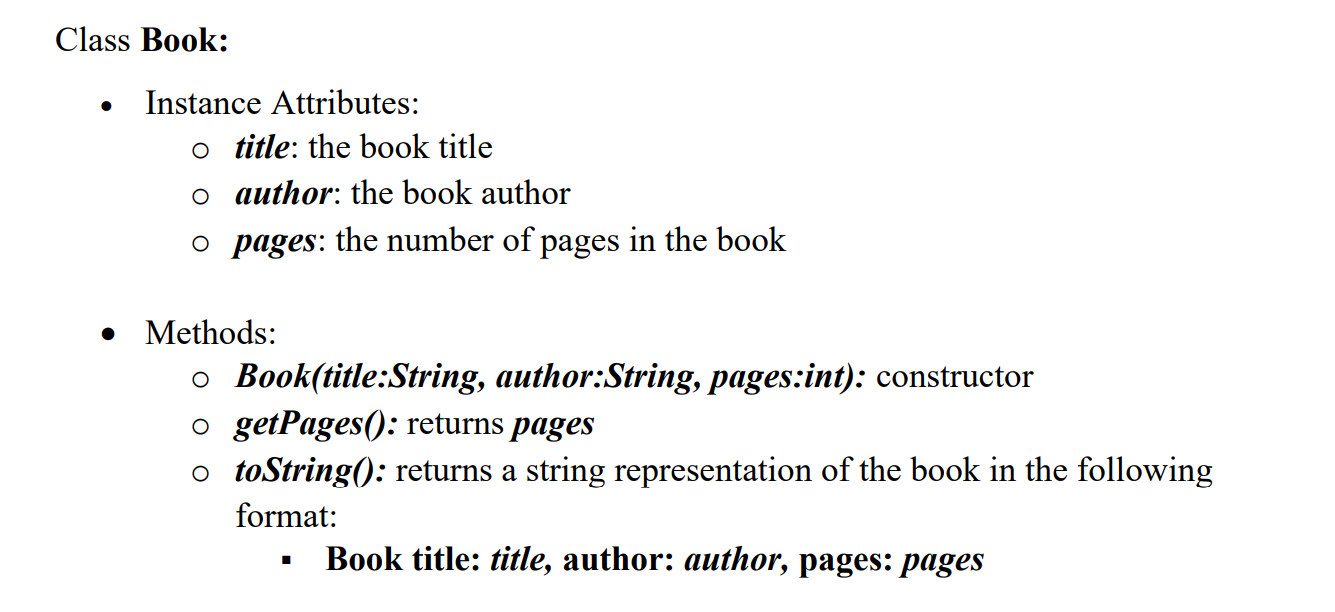 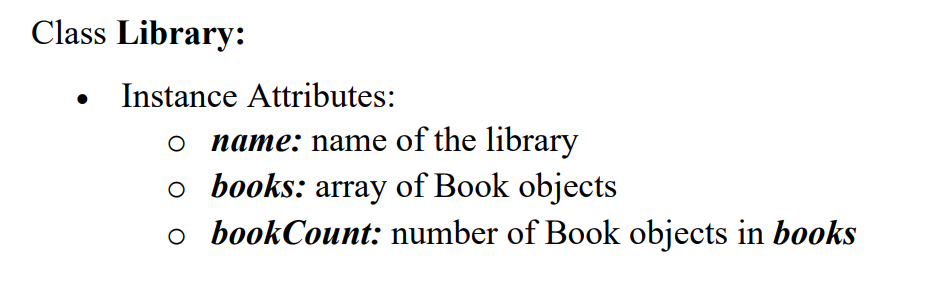 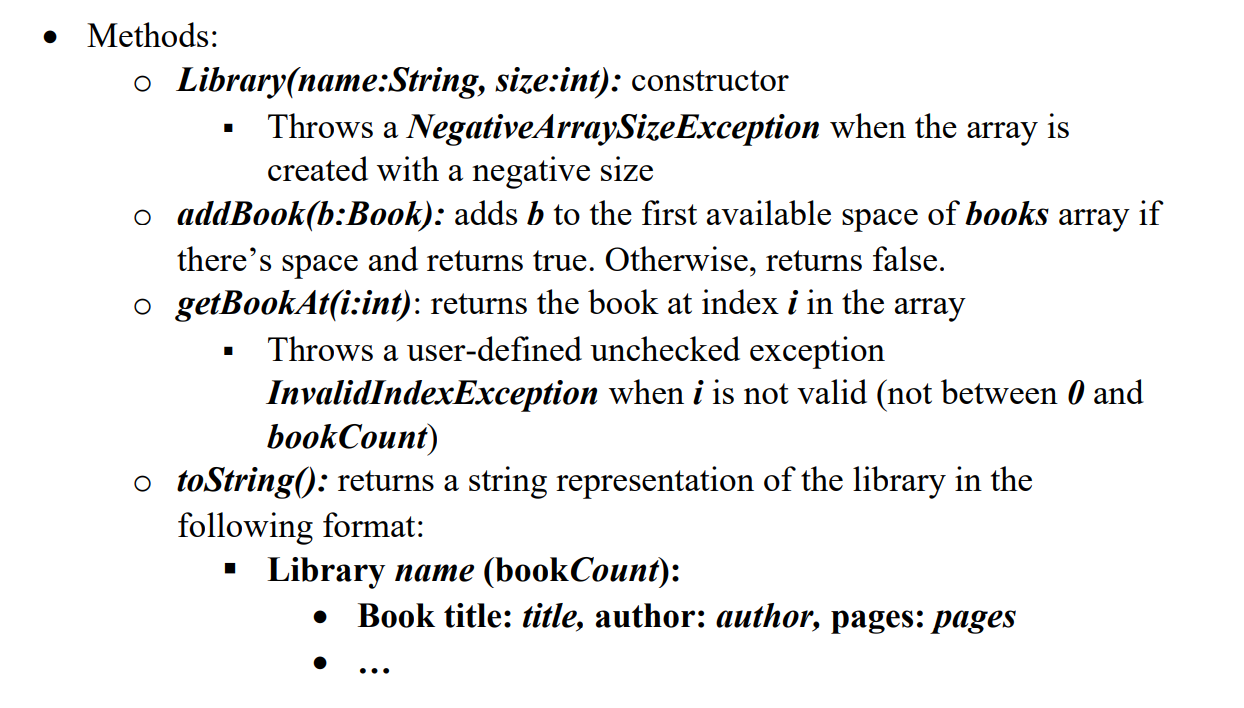 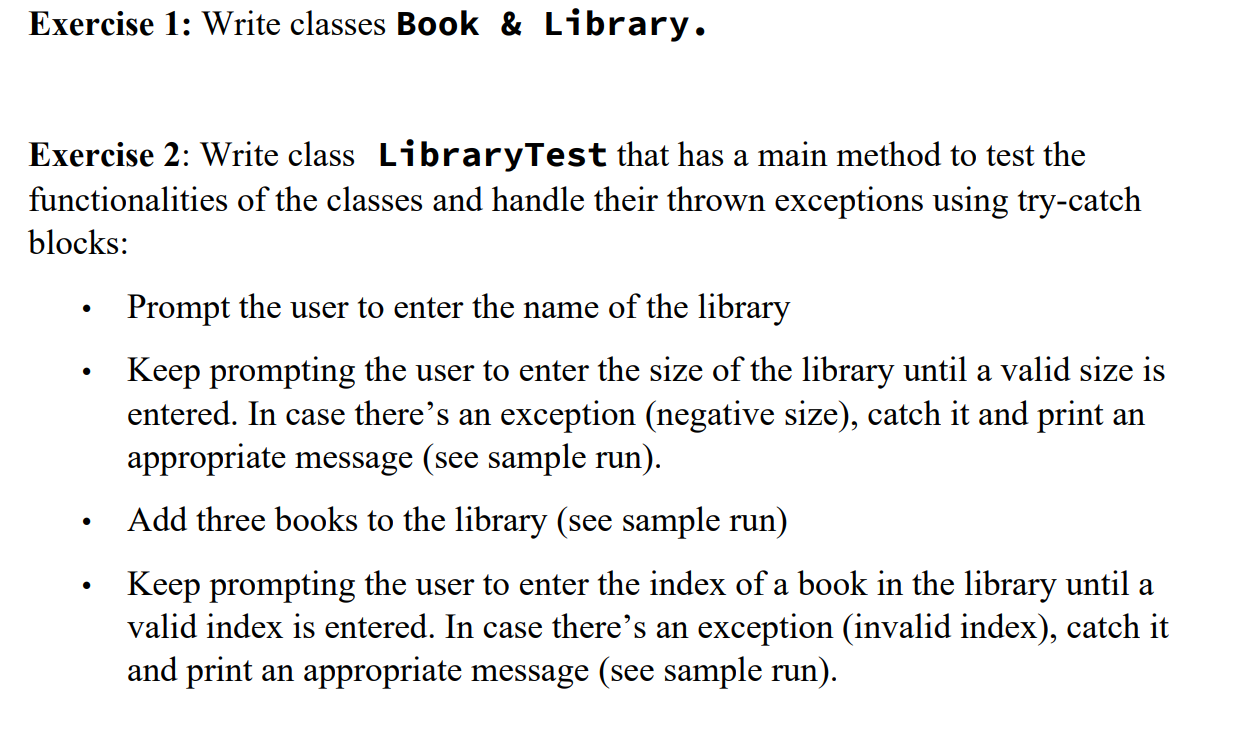 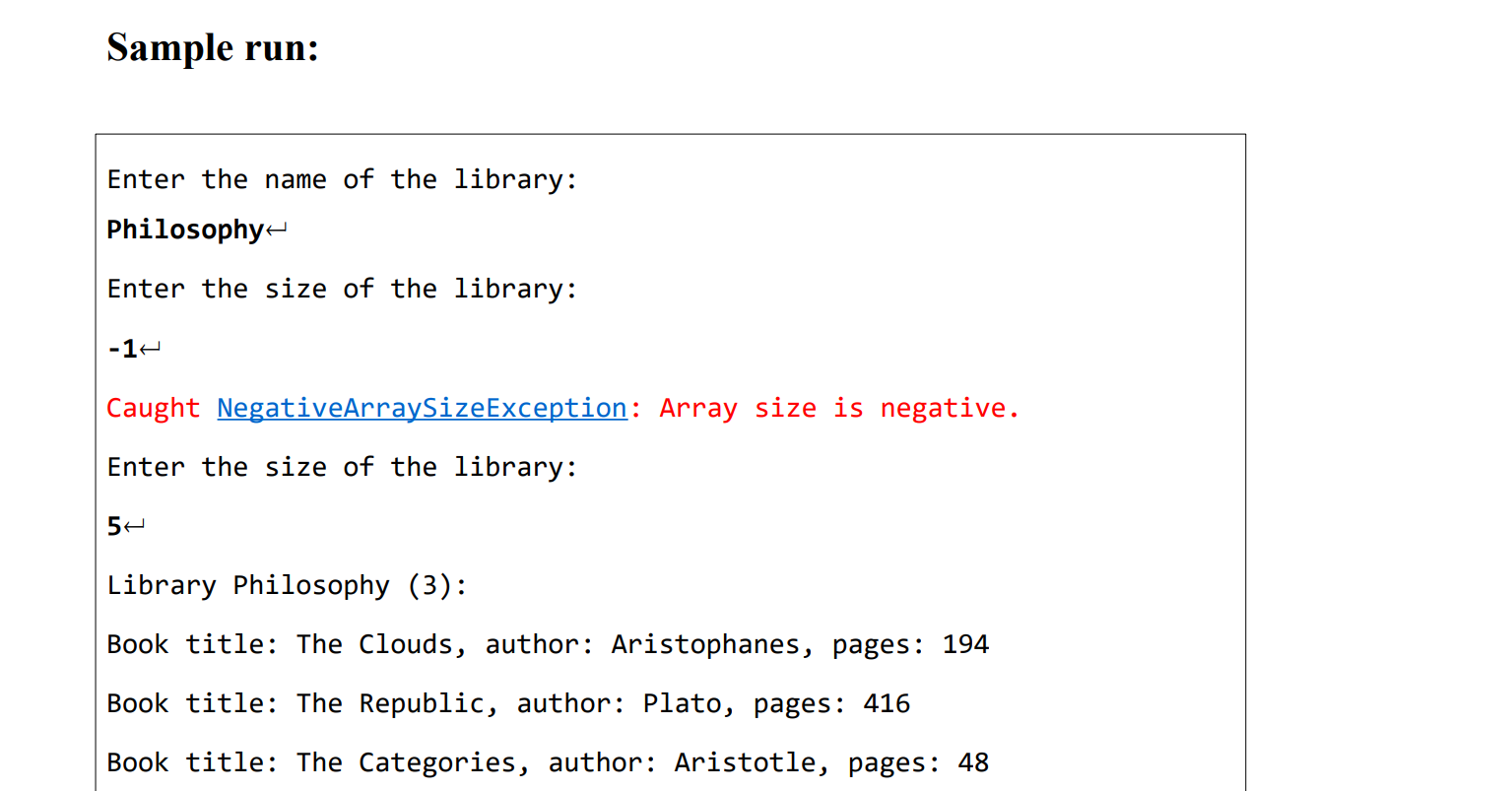 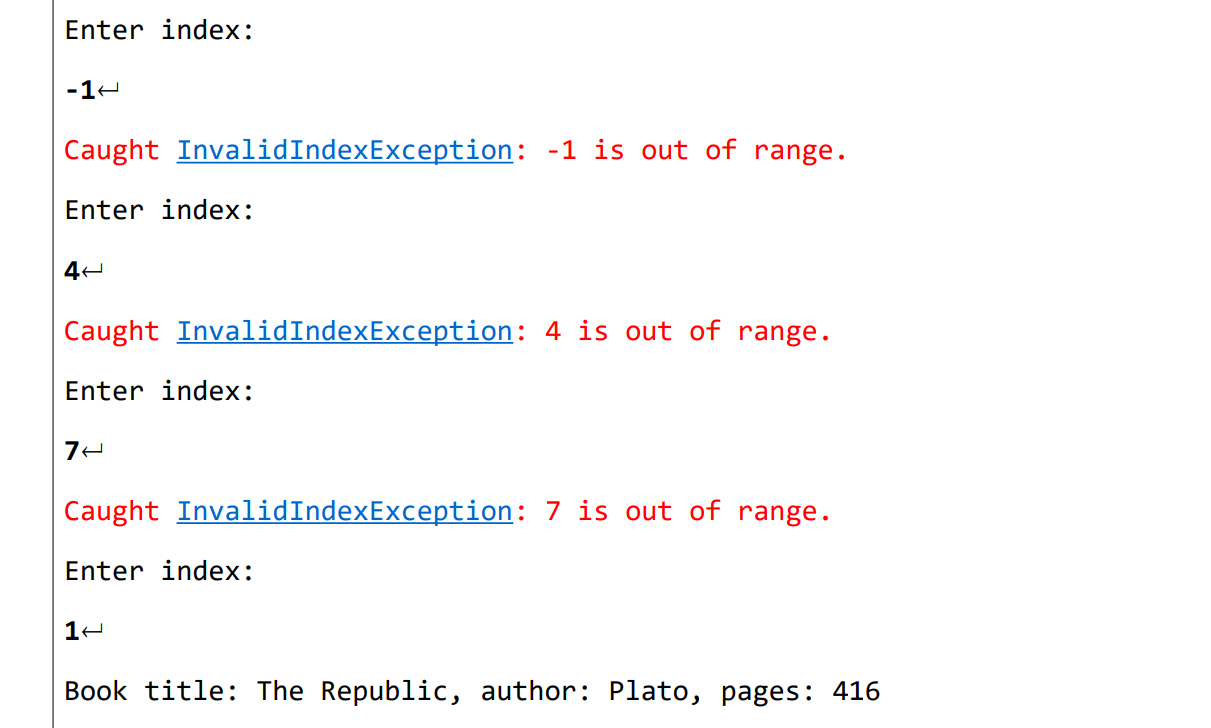 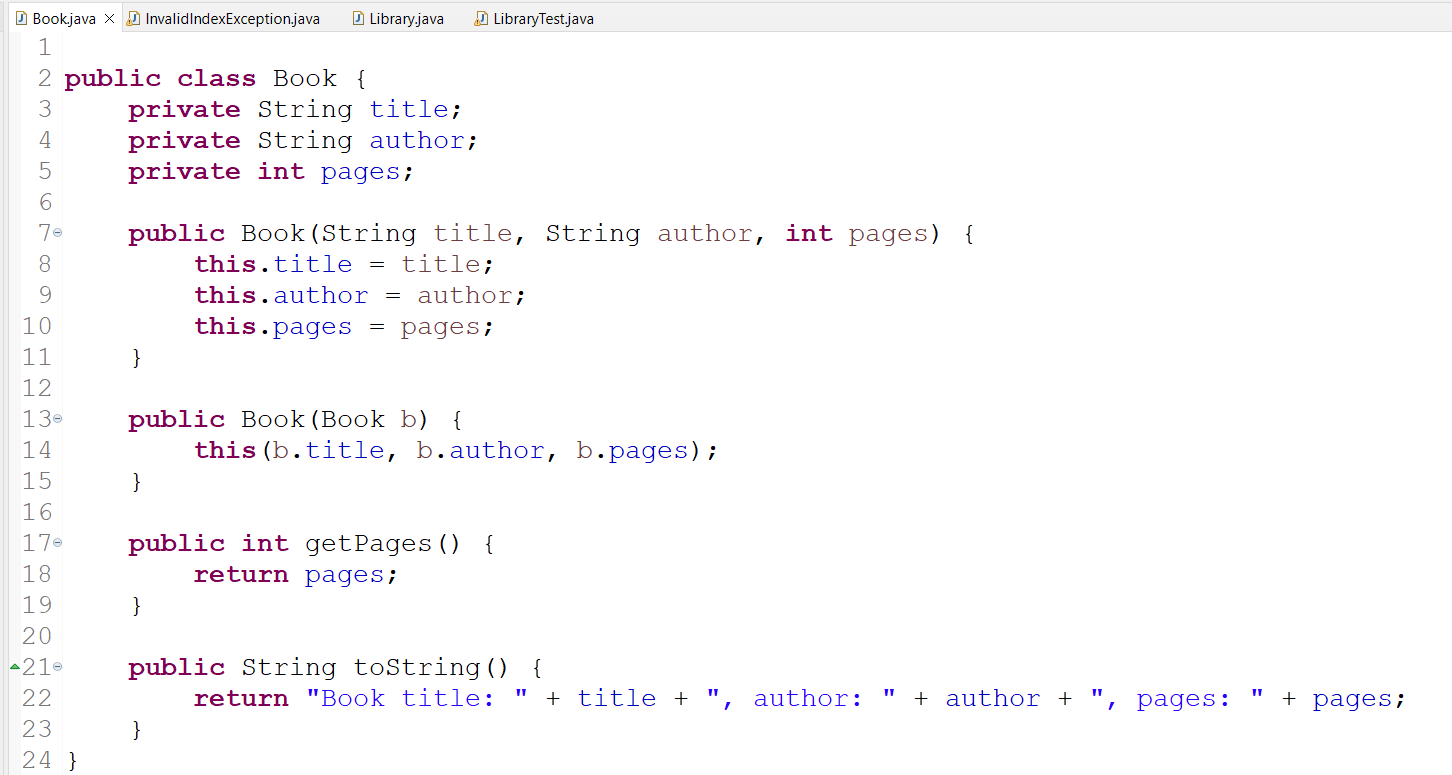 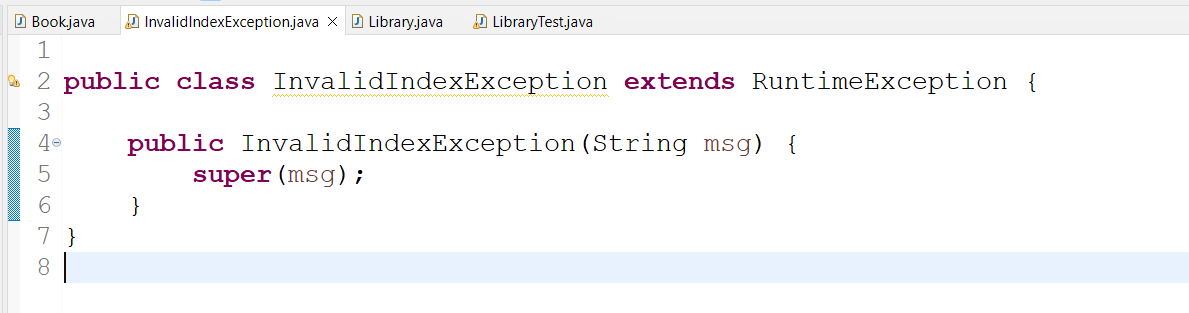 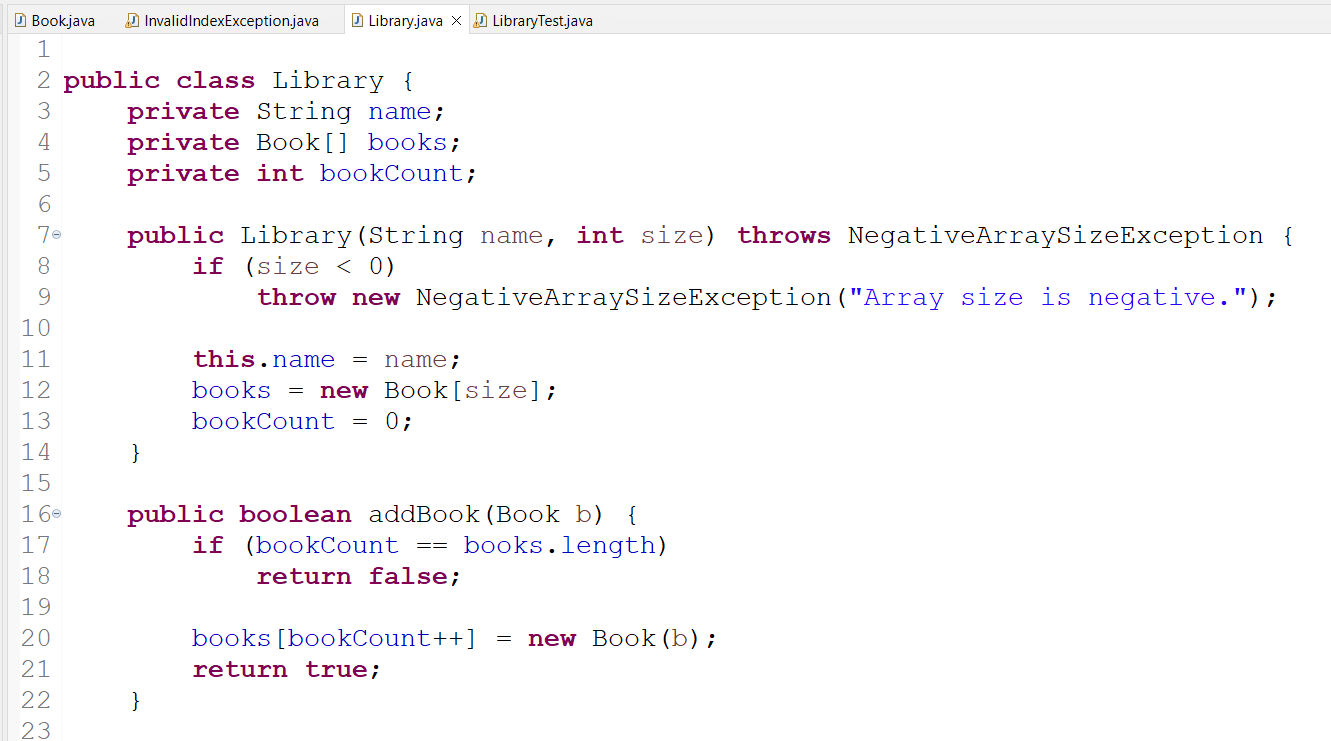 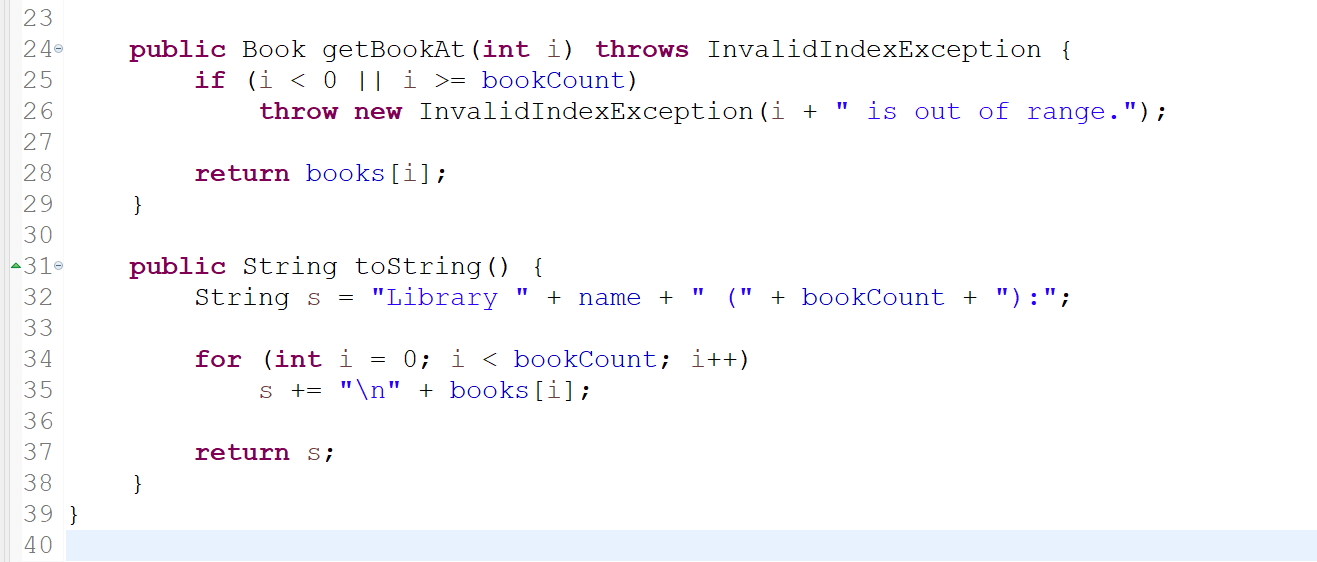 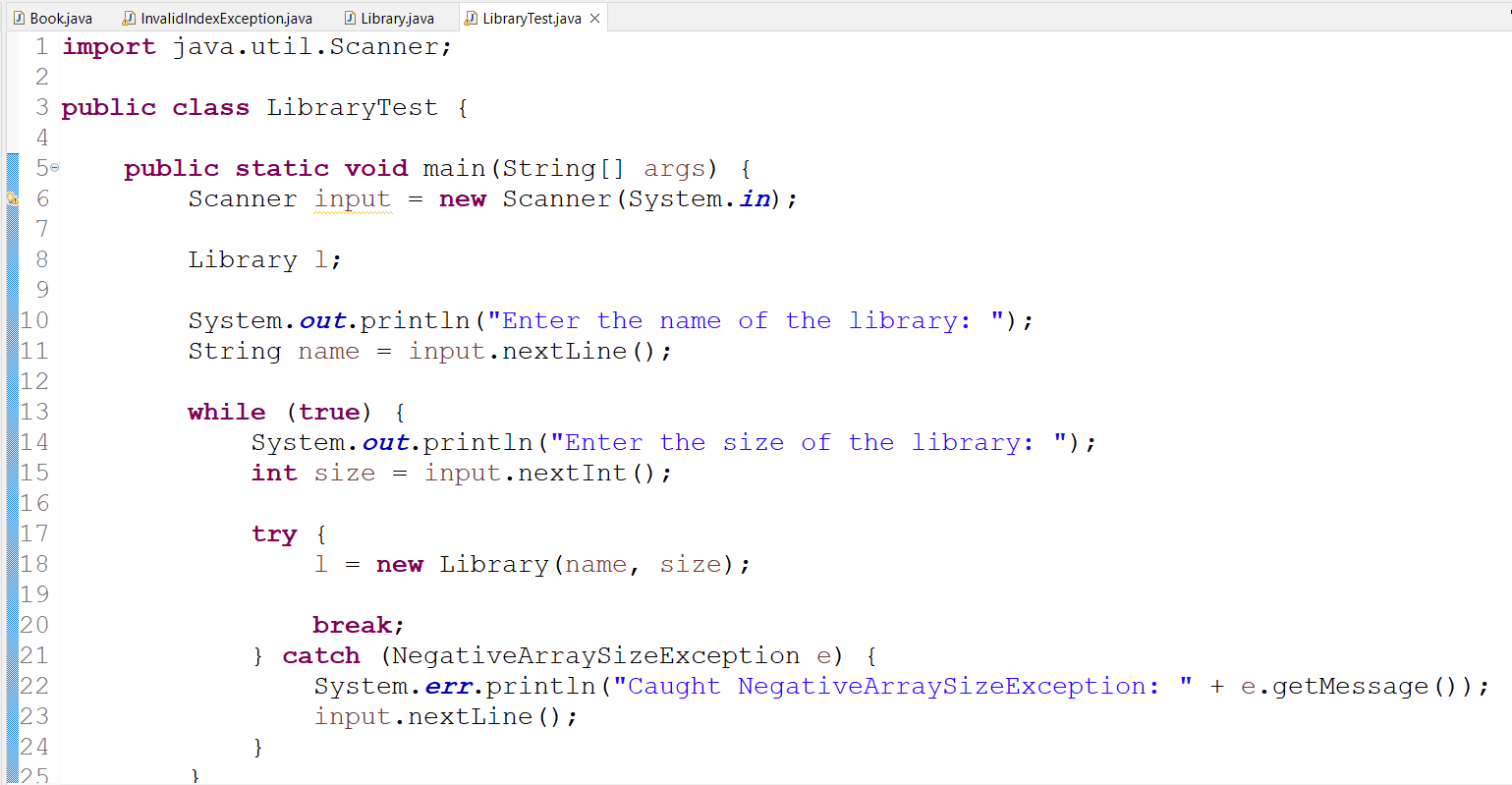 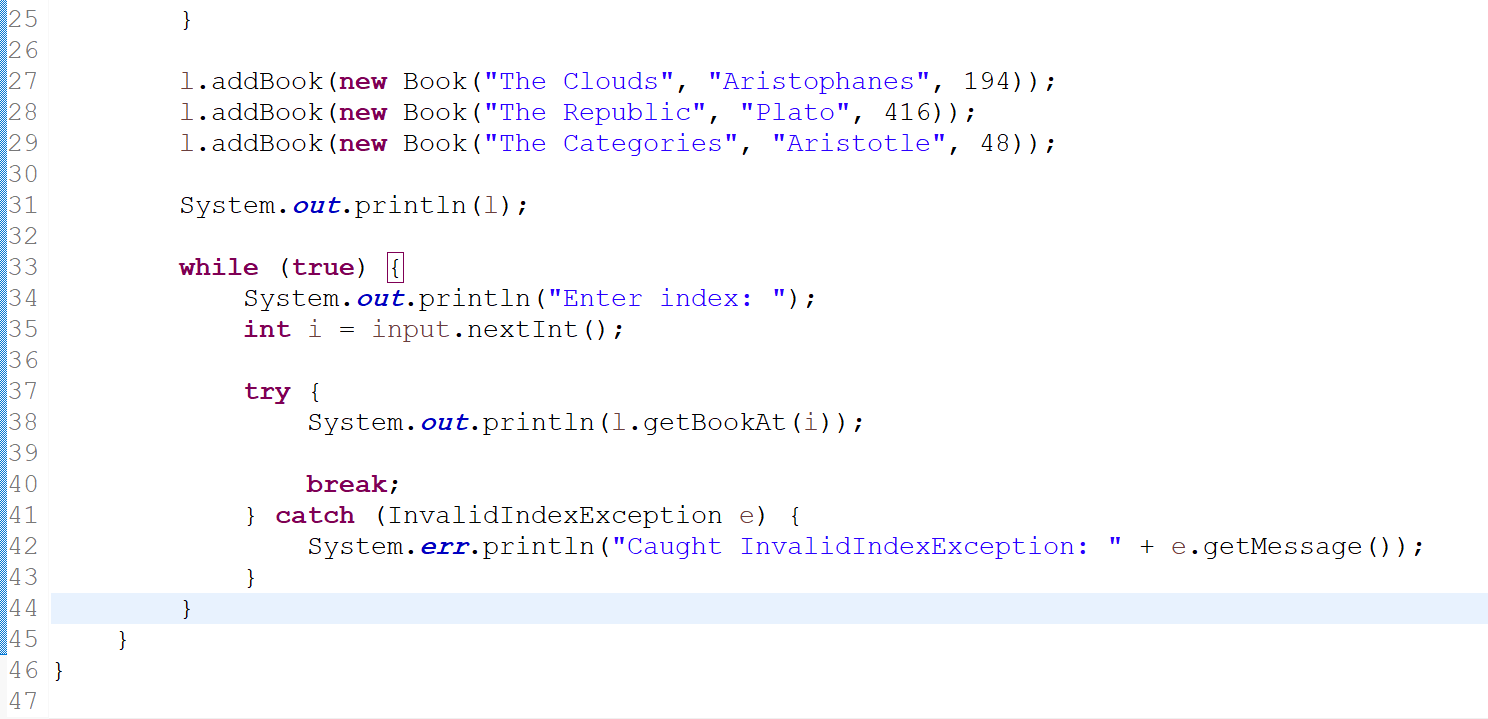 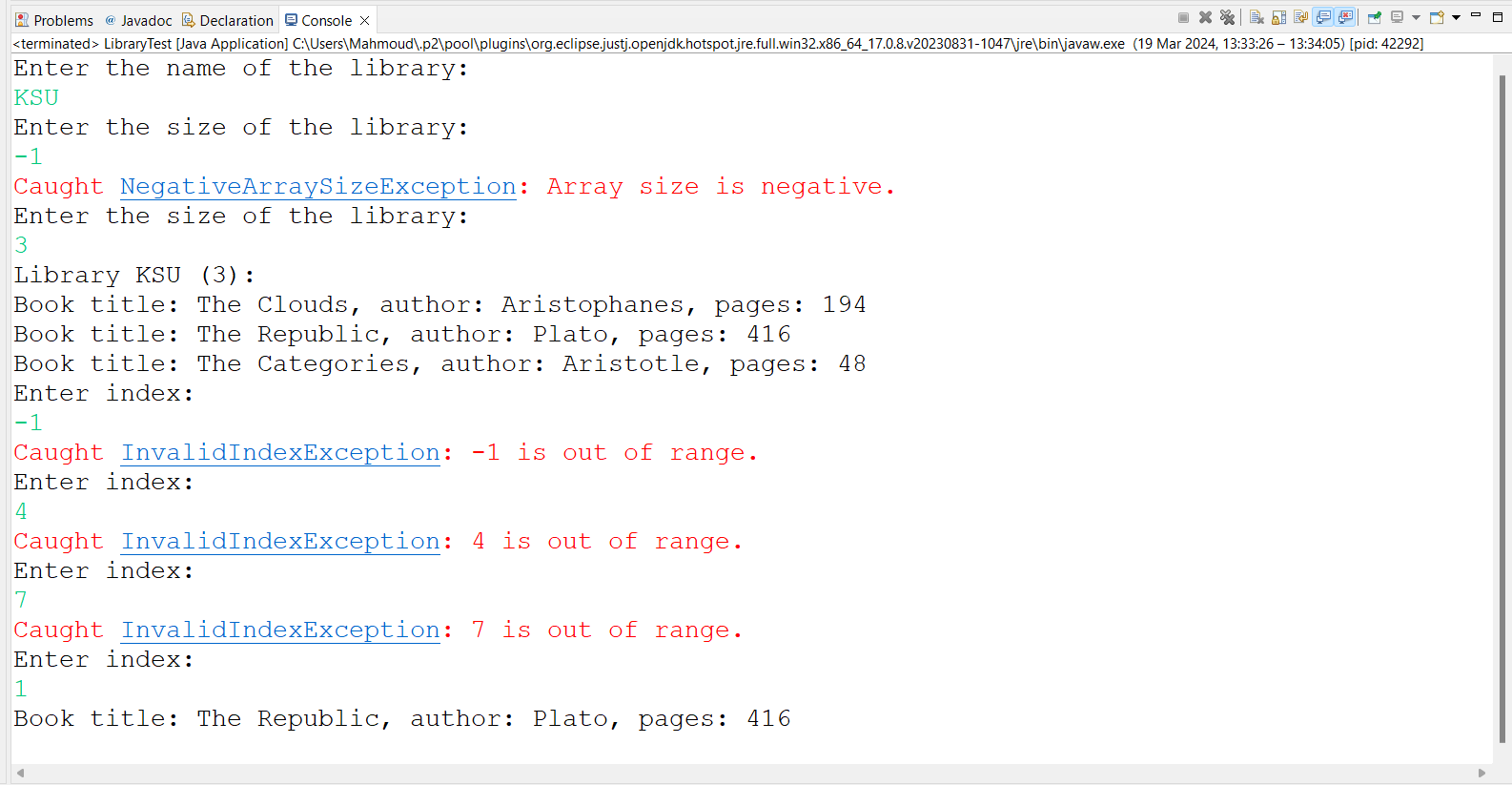